Building a Dynamic OLAP Environment
Dr. John Tunnicliffe
Independent BI Architect
Mobile: 07771 818770
john@bovi.co.ukwww.bovi.co.uk
[Speaker Notes: Talk about products and features of the Microsoft technology with a focus on BI.  Lot’s of demos and a few Sparks from the Anvil.  

Not talking about SQL relational database or SSIS

Just want to know who is in my audience.  So let’s have a show of hands by all of those people who considers themselves to be
DBA
Developer
BI consultant?]
Sparks from the Anvil
Blog URL
http://sqlblogcasts.com/blogs/drjohn 
See speaker profile on www.SQLBits.com 

Tiny URLs in presentation to specific blog entries
e.g. tinyurl.com/4yolm6k
Agenda
Why build an dynamic OLAP environment?
Technical architecture
The build sequence
Tools & techniques deep dive:
SSIS infrastructure
Creating the relational database structure
Handling extension tables 
OLAP cube deployment
Modifying cube attributes
Dealing with unnatural hierarchies
Warning!!!
400 level session
Introducing the OLAP data mart
Data Mart = subset of data to meet specific business needs
OLAP = specific technology allowing users to access data

OLAP data mart   =	specific subset of data to meet specific business needs 
	+ presented using correct business terminology and attributes
	+ delivered using OLAP: allows data to be analysed using familiar tools such as Excel or 70+ other client tools (see www.ssas-info.com: client tools)
KIS – keep it simple!
Why build a Dynamic OLAP Environment?
Market Data / Market Research Providers
Sell data specific to each client or research group
Require cube to support analysis by special attributes
Add value to data by providing better analysis tools
e.g. IMS Health

Portfolio Analysis in Financial Services
Institutional investors
Private clients / high net worth individuals
Traders
e.g. Bank of America / Merrill Lynch
Why build a Dynamic OLAP Environment?Characteristics of the need
Common core data model
Common analysis needs 
Ultimately can design and build 
Basic database structure
Basic cube ‘template’
Users with specific need to extend core data model

Multiple core data models
Multiple ‘templates’

Specific security concerns
Technical Architecture
All databases created on-the-fly by control system
Single database used for staging and data mart
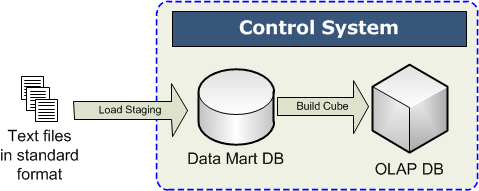 ETL Architecture
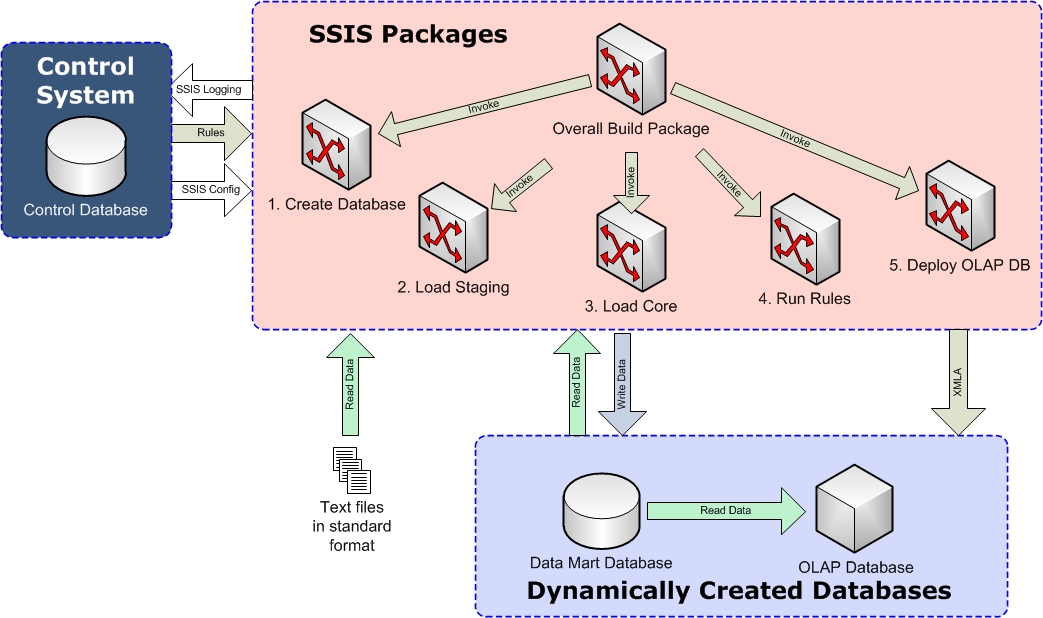 Overall Build Package
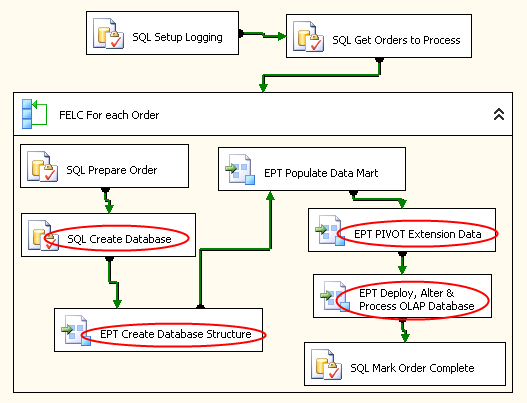 Build SequenceSSIS Package Logic
Setup Logging
Generate key for all packages to use in logging
Get Orders to Process
Client name
Order name
Location of data files
Defines ‘template’ to use for OLAP data mart
See my blog: tinyurl.com/447ac9k
Build SequenceSSIS Package Logic
Step 1: Prepare Order
Set database names as per customer order
Modify SSIS package connection strings
Step 2: Create relational database
Create data mart database
Set database recovery mode to SIMPLE
Step 3: Create database structure
Execute SQL script to build all database objects 
tables, views, functions and stored procedures etc.
See my blog: tinyurl.com/447ac9k
Build SequenceSSIS Package Logic
Step 4: Populate data mart
Load data from files
Apply business logic 
Step 5: PIVOT extension data
Dynamically create target table based on metadata
Dynamically create PIVOT statement to insert records
Alter views which underpin cube dimensions to add attributes
See my blog: tinyurl.com/447ac9k
Build SequenceSSIS Package Logic
Step 6a: Deploy OLAP Cube
Deploy OLAP database to server directly from .asdatabase file
Step 6b: Modify cube attributes
Extension attributes added based on metadata
Data Source View modified
Relevant dimension modified
Standard attributes added or removed based on metadata
Hide unwanted dimensions & measures
Step 6c: Process OLAP database
Step 7: Mark order as complete
Return to step 1 if any other orders need to be processed
See my blog: tinyurl.com/447ac9k
Building a Dynamic OLAP EnvironmentPreparation
Identify common core data model
Define file format for input data files
Design and build 
Basic relational database
Basic cube structure
SSIS packages to populate database 
apply specific business rules to core data
process OLAP cube
Create ‘template’ from above comprising
Relational database (data mart) template
OLAP database (cube) template
SSIS packages
Tools & techniques deep dive
SSIS infrastructure
Creating the relational database
Handling extension tables 
name/value pairs
OLAP cube deployment
Modifying OLAP cube attributes
Dealing with unnatural hierarchies
SSIS InfrastructureSSIS Logging
Log activity to control database
Implement custom logging using event handlers
Write customer order number to log to allow analysis
See Jamie’s blog: tinyurl.com/3c4dg2g
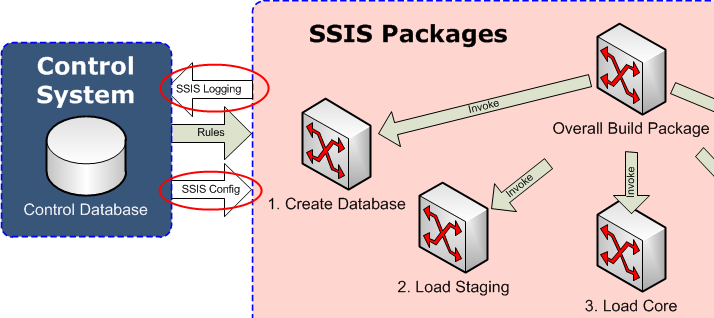 SSIS InfrastructureSetting Package Configurations - Options
Use dtexec.exe command line options
Problem with overly long and complex command lines
Use standard package configurations held in database
Easy to alter connection strings using SQL
Limited to one simultaneous build
Invoke SSIS using custom C# program
Use SSIS API to set connection strings etc.
Provides fully scalable solution – multiple simultaneous builds
Allows for full logging (see dtloggedexec.codeplex.com)
SSIS infrastructurePackage configurations
Local dtsConfig file provides connection to control database
All others read from SSISConfiguration table in control database
Connection strings altered by PrepareOrder SQL stored proc
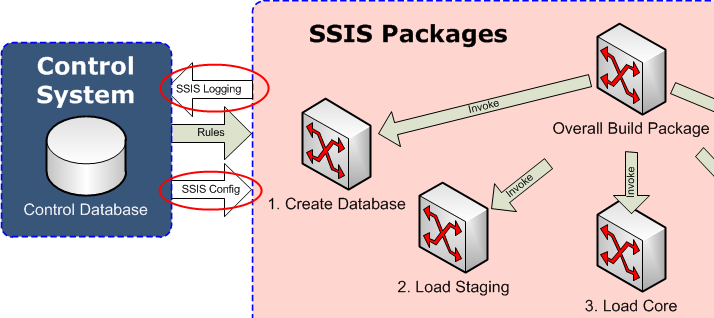 Creating databases with SSIS
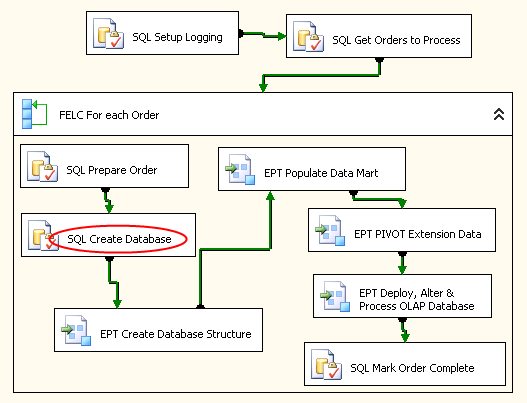 Creating databases with SSIS
Use connection manager to master database
Connect with sysadmin privileges
Create database in SIMPLE recovery mode
Point of failure recovery is unnecessary
Unwilling to incur overhead of fully recoverable transaction log
Use expression on SSIS variable to create SQL
IF EXISTS (SELECT name FROM sys.databases WHERE name = 'MyDatabase')
	DROP DATABASE MyDatabase;
GO
CREATE DATABASE MyDatabase
GO 
ALTER DATABASE MyDatabase SET RECOVERY SIMPLE 
GO
Creating the database structure
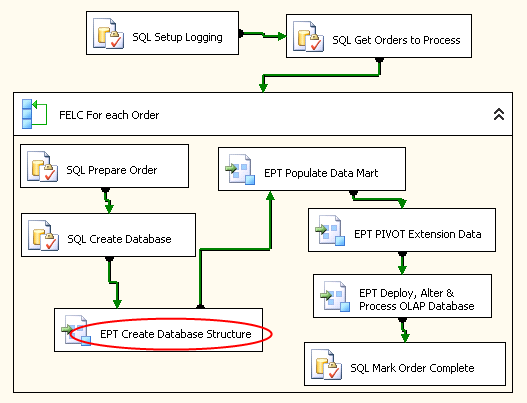 Creating the database structureManaging the SQL Scripts
Using SSMS database projects
Use numbers in file names to set order
Use batch file to concatenate files 
Use type command
Ensure files have carriage return at end!
Write to file using redirection > and >>
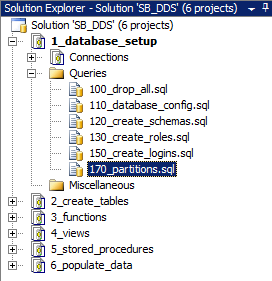 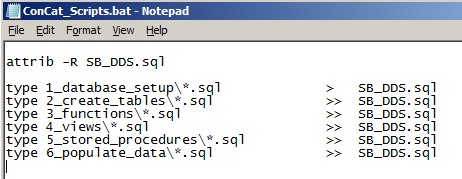 See my blog: tinyurl.com/67wueu5
Creating the database structureExecuting the SQL Script using SSIS
Use Execute SQL task to execute concatenated script
Set SQL Source Type to File connection
Set package configuration on FileConnection manager
Script creates all 
Schemas
Tables
Views
Stored procs
etc.
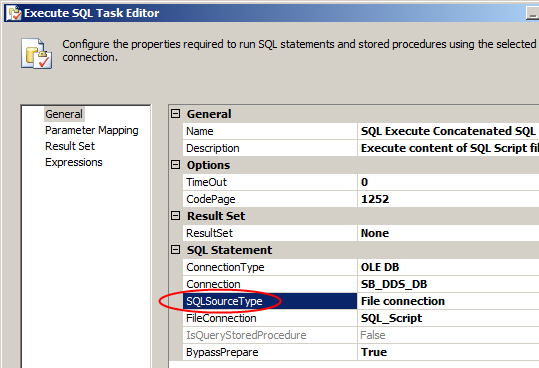 See my blog: tinyurl.com/67wueu5
Handling extension tables
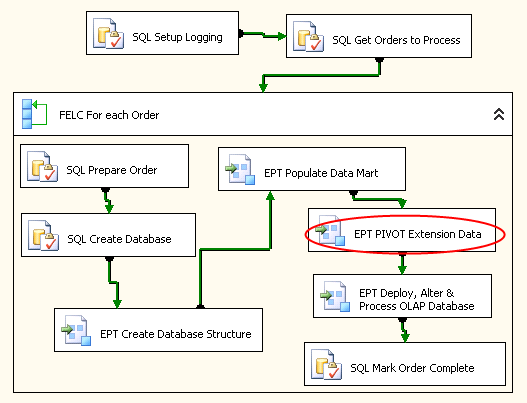 Handling extension tablesThe design problem
The Problem
Users want an extensible data model
i.e. add attributes to any dimension
SSIS ‘breaks’ whenever the input file or table schema changes
Solution 1: 
Dynamically generate SSIS package in memory using C#
Costly development & hard to maintain
Solution 2: 
Import data as name/value pairs
PIVOT data using dynamically generated SQL
Hold pivoted data in separate tables, linked to core table by ID
‘Sit’ cube on views and dynamically change views
Handling extension tablesTarget table structure
Handling extension tablesImporting name/value pairs
Use Unicode file formats for international support
Input file & matching table contains three columns
ID
Name
Value


ID identifies record from core table
Does not ‘break’ SSIS
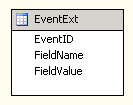 Handling extension tablesMetadata
Table metadata identifies: 
extension table
pivot table
ID column name
dimension view
dimension name
Field metadata identifies:
extension table
field names
data type of each field 
include in cube 
include as cube property
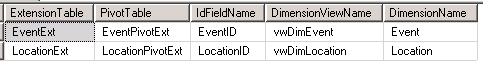 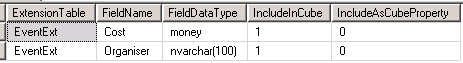 Handling extension tablesTable to hold pivoted data
Option 1:
Dynamically create CREATE TABLE statement

Option 2:
‘Stub’ table already exists e.g.


Dynamically create ALTER TABLE statement
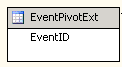 Handling extension tablesPivoting name/value pairs
Option 1:
Use stored proc to read metadata & dynamically generate INSERT statements
Write INSERT statements to a SQL script file
Have SSIS execute the generated SQL script file

Option 2:
Use stored proc to read metadata & dynamically generate INSERT INTO … SELECT … PIVOT statements
Handling extension tablesPivoting name/value pairs
Query metadata and dynamically generate PIVOT SQL
Note: MAX function works with strings too!
Generate SQL dynamically or hold stub of PIVOT query in table
INSERT INTO dbo.EventPivotExt (EventID, FIELD_LIST)      
SELECT  EventID, FIELD_LIST   
FROM dbo.EventExt ps    
PIVOT ( MAX(FieldValue) FOR FieldName IN ( FIELD_LIST )) AS pvt;
Handling extension tablesData architecture
Cube ‘sits’ on views
One view for each dimension & fact
Use vwDim & vwFact prefixes
Dimension views
Denormalise table structure
Views can be dynamically changed to include extension attributes
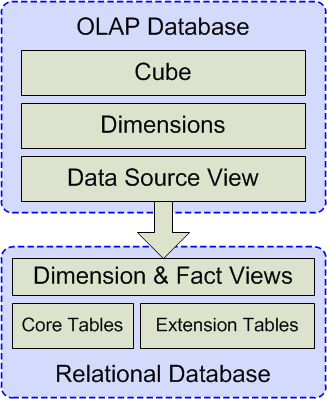 Handling extension tablesDynamically altering views
Obtain current view definition


Read metadata tables to obtain FIELD_LIST
Insert FIELD_LIST before FROM operator
Add LEFT JOIN to pivoted extension table
Run commands
DROP VIEW
CREATE VIEW
SELECT @cmd=[definition] FROM sys.sql_modules WHERE OBJECT_NAME([object_id])=@DimensionViewName;
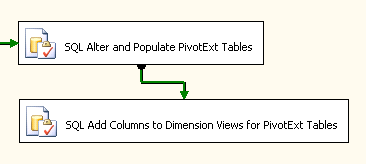 OLAP cube manipulation
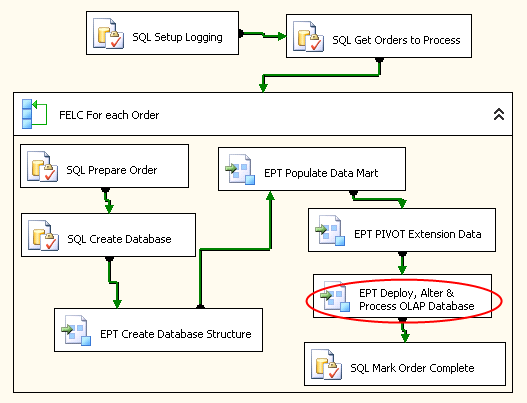 OLAP cube manipulationSSIS package to Deploy, Alter and Process OLAP database
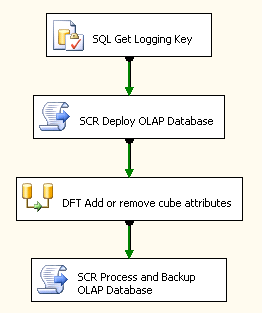 OLAP cube manipulationDeploying the OLAP database
Background
Visual Studio (BIDS) solution consists of lots of small XML files
.dim  .cube  .partitions
Visual Studio (BIDS) builds a single .asdatabase file
Use Analysis Services Deployment Wizard to deploy
Deploy using C# Script Task
No examples on internet of deploying OLAP database using C#
Thomas Kejser’s blog had only example of automating process
Run Deployment Wizard in “answer mode”
Use Deployment Wizard to generate XMLA
Use Ascmd command to deploy
See Thomas Kejser’s blog: tinyurl.com/5wjjlke
OLAP cube manipulationDeploy using C# Script Task
Option 1:
Preparation: Developer to create XMLA file using Analysis Services Deployment Wizard during ‘release’ process
SSIS tasks reads XMLA and modifies XML to change server and database names
Deploy XMLA using AMO Execute
Option 2:
SSIS tasks reads .asdatabase file, adds XMLA wrapper and modifies XML to change server and database names 
Deploy XMLA using AMO Execute
OLAP cube manipulationDeploy using C# Script Task
Working with AMO in SSIS Script Task
Add reference to Microsoft.AnalysisServices.dll
C:\Program Files\Microsoft SQL Server\100\SDK\Assemblies\
Select File->Save All from menu!!!!!
Connect to OLAP server
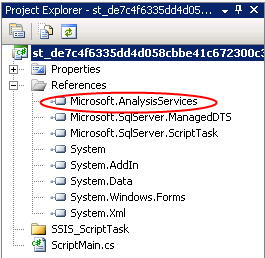 using Microsoft.AnalysisServices; 
…
using (Server svr = new Server())
        {
            svr.Connect(olapServerName);
            if (svr.Connected)
            {
See my blog: tinyurl.com/6jqta8q
OLAP cube manipulationDeploy using C# Script Task
Create XMLA command wrapper in XmlDocument
Read .asdatabase file into XmlDocument 
Merge into XMLA command
Remove read-only attributes
CreatedTimestamp
LastSchemaUpdate
LastUpdate
LastProcessed
State
ImpersonationInfoSecurity
CurrentStorageMode
ProcessingState
ConnectionStringSecurity
See my blog: tinyurl.com/6jqta8q
OLAP cube manipulationDeploy using C# Script Task
Modify XML to change 
database name
connection string to relational data mart
Execute XMLA command 


Do not process cube yet!
XmlaResultCollection oResults = svr.Execute(xmlaCommand.InnerXml);
See my blog: tinyurl.com/6jqta8q
OLAP cube manipulationAdding attributes to dimensions
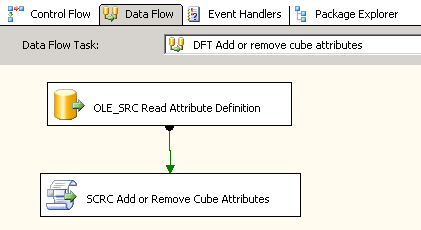 Read attribute metadata with OLE DB source component
Use script component asdestination transformation
Simplifies data access
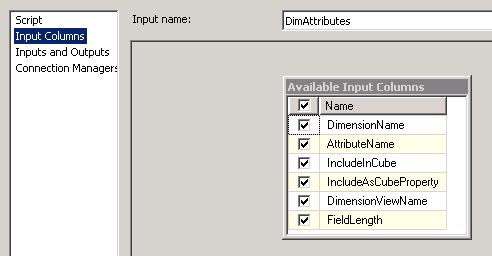 Input columns
OLAP cube manipulationAdding attributes to dimensions
PreExecute() method
Connect to OLAP server
ProcessInputRow(AttributeBuffer Row)
Add / Remove attributes
PostExecute() method
Disconnect from OLAP server
OLAP cube manipulationProcessInputRow logic
Check if the attribute appears in the DSV
DataSourceView dsv = db.DataSourceViews[0];
…
string tableName = "dbo_" + Row.DimensionViewName;
DataTable dataTable = dsv.Schema.Tables[tableName];
…
DataColumn dataColumn = dataTable.Columns[Row.AttributeName];
…
dataColumn = dataTable.Columns.Add(Row.AttributeName);
dataColumn.MaxLength = Row.FieldLength;
dsv.Update();
OLAP cube manipulationProcessInputRow logic
Find dimension

Check if the attribute appears in dimension
Dimension dim = db.Dimensions.FindByName(Row.DimensionName);
DimensionAttribute attr = dim.Attributes.FindByName(attrName);
…
attr = dim.Attributes.Add(attrName);
attr.OrderBy = OrderBy.Name;
attr.KeyColumns.Add(new DataItem(dataTable.TableName, Row.AttributeName,
     OleDbTypeConverter.GetRestrictedOleDbType(dataColumn.DataType)));

dim.Update(UpdateOptions.ExpandFull | UpdateOptions.AlterDependents);
OLAP cube manipulationProcessInputRow logic
Removing attributes
DimensionAttribute attr = dim.Attributes.FindByName(attrName);
…
dim.Attributes.Remove(attr);
dim.Update(UpdateOptions.ExpandFull | UpdateOptions.AlterDependents);
OLAP cube manipulationProcess & backup OLAP database task
Process OLAP database




Backup OLAP database
Database db = svr.Databases.FindByName(olapDatabaseName);
… 
db.Process(ProcessType.ProcessFull);
db.Backup(olapBackupFilePath, true); // allow overwrite
Dealing with unnatural hierarchies
Problem:
SSAS user hierarchies easily broken by ‘bad’ data
Often caused by same child having multiple parents
Hierarchy seems logical to user as child taken in context with parents
Solution 1:
Use key collection in SSAS
Solution 2:
Use CHECKSUM to generate key
Solution 3:
Use RANK() to generate key
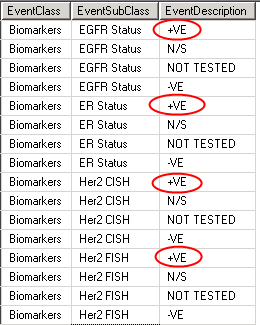 Dealing with unnatural hierarchiesUsing RANK()
SELECT DISTINCT
RANK() OVER (ORDER BY EventClass) AS EventClassKey,
	EventClass,
RANK() OVER (ORDER BY EventSubClass, EventClass) AS EventSubClassKey,
	EventSubClass,
RANK() OVER (ORDER BY EventDescription, EventSubClass, EventClass) 
			AS EventDescriptionKey,
	EventDescription
FROM dbo.Event
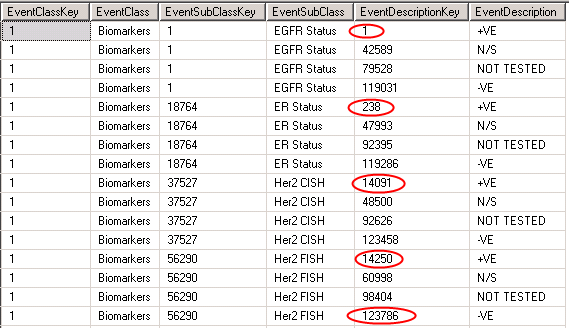 Building a Dynamic OLAP Environment
Dr. John Tunnicliffe
Independent BI Architect
Mobile: 07771 818770
john@bovi.co.ukwww.bovi.co.uk
[Speaker Notes: Talk about products and features of the Microsoft technology with a focus on BI.  Lot’s of demos and a few Sparks from the Anvil.  

Not talking about SQL relational database or SSIS

Just want to know who is in my audience.  So let’s have a show of hands by all of those people who considers themselves to be
DBA
Developer
BI consultant?]